January 2018
BQRP BQR LCTS DL MU
Date: 2017-12-04
Authors:
Slide 1
Matthew Fischer (Broadcom)
January 2018
Abstract
To improve efficiency
Establish the sequence:
BQRP (a Trigger for BQR, or generally, any Trigger)
HE TB BQR (i.e. elicited HE TB PPDU response)
Non-HT CTS and/or non-HT DUP CTS (TX by non-AP STA)
Optional overlapping CTS2SELF transmitted by the AP
DL MU PPDU
BA
Insertion of a command bit within the Trigger
New POLL-CTS subfield which is used to elicit non-HT CTS SIFS after the elicited HE TB PPDU
Also consider ER implications
Slide 2
Matthew Fischer (Broadcom)
January 2018
CID 13827
Slide 3
Matthew Fischer (Broadcom)
January 2018
CID 14328
Slide 4
Matthew Fischer (Broadcom)
January 2018
CID 12593
Slide 5
Matthew Fischer (Broadcom)
January 2018
Comments on the CIDs
The CIDs touch on several issues
Efficiency of BQR-BQRP
Especially when Legacy Protection is desired
ER operation
AP vs non-AP STA TX power mismatch
Implications regarding normal operation
Implications regarding legacy protection
Slide 6
Matthew Fischer (Broadcom)
January 2018
Comments on the CIDs
Power difference between AP and non-AP STA can largely be covered by TGax features
Narrow RUs extend to 2.2 MHz, i.e. 9 dB gain
ER PPDU = 3 dB
Total 12 dB gain (excluding preamble consideration)
Problem of NAV coverage for reception at non-AP STA locations persists
Propose non-HT CTS transmission by non-AP STAs
Propose mechanism for AP to direct the CTS transmissions so that both parties are aware of the timing
Require preceding sequence to establish medium control
E.g. BQRP, BQR
Slide 7
Matthew Fischer (Broadcom)
January 2018
Existing Situation
ER mode and narrow RUs allow communications with non-AP STA that are at extended range
UL PPDU are protected by protection established at the AP
DL PPDU need protection to be established by DL recipients
i.e. non-AP STAs need to establish protection
Normally, this protection is established through an RTS-CTS exchange
Slide 8
Matthew Fischer (Broadcom)
January 2018
Normal Recipient Protection
RTS
CTS
CTS
STA_B1
AP_B
STA_G1
CTS transmitted by DATA PPDU recipient protects recipient during DL PPDU reception
AP_G
Slide 9
Matthew Fischer (Broadcom)
January 2018
DL HE MU PPDU Needs Protection
Trigger protects AP, no one protects DL PPDU recipients
Un-protected DL PPDU !
Non-HT Trigger BQRP
Un-protected DL HE MU PPDU
HE TB PPDU BQR
HE TB PPDU BA
HE TB PPDU BQR
HE TB PPDU BA
HE TB PPDU BQR
HE TB PPDU BA
HE TB PPDU cannot provide protection for next DL PPDU from non-HE STA
Slide 10
Matthew Fischer (Broadcom)
January 2018
MU-RTS to Protect DL HE MU PPDU
Using MU-RTS, this only works for non-ER STA!
Protected DL PPDU !
BQRP Trigger includes signaling bit to elicit CTS
Non-HT Trigger MU-RTS
HT Trigger BQRP
Un-protected DL HE MU PPDU
Non-HT CTS
HE TB PPDU BQR
HE TB PPDU BA
Non-HT CTS
HE TB PPDU BQR
HE TB PPDU BA
Non-HT CTS
HE TB PPDU BQR
HE TB PPDU BA
Non-HT CTS transmitted by ER STA not heard by AP, so the sequence FAILS
Non-HT CTS protects next DL PPDU from non-HE STA
Slide 11
Matthew Fischer (Broadcom)
January 2018
More efficient and fixes ER problem
AP indicates use of L-CTS to protect DL PPDU
Protected DL PPDU !
Trigger includes signaling bit to elicit CTS
Non-HT Trigger BQRP
Un-protected DL HE MU PPDU
HE TB PPDU BQR
Non-HT CTS
HE TB PPDU BA
HE TB PPDU BQR
Non-HT CTS
HE TB PPDU BA
HE TB response confirms the TXOP
HE TB PPDU BQR
Non-HT CTS
HE TB PPDU BA
Non-HT CTS protects the DL HE MU PPDU from non-HE STA interference
Slide 12
Matthew Fischer (Broadcom)
January 2018
PHY Parameters of LCTS
LCTS is meant to protect the DL PPDU reception at the non-AP STA (i.e. recipient location)
TX Power of LCTS should be at normal (max) TX power to allow maximum protection
i.e. do not send LCTS at a TX power which is adjust for the Target RSSI as indicated in the Trigger frame
The LCTS is not intended for the AP
BQRP response confirms the TXOP is established, LCTS is for protection at LCTS transmitter location
Other parameters, e.g. MCS, are determined by normal MU-RTS response (see 27.2.5.3 CTS Response to MU-RTS)
E.g. Rate = 6 Mbps
Slide 13
Matthew Fischer (Broadcom)
January 2018
ER Hidden LCTS
When all users are ER, it is possible that the AP does not hear any of the LCTS that are transmitted
Need allowance for AP to proceed in case when LCTS is not heard
I.e. if AP sets POLL-CTS bit in a Trigger frame, then
If AP receives HE TB PPDU, it waits for SIFS + LCTS + SIFS and then proceeds with TXOP sequence, regardless of whether it heard LCTS or not
See other possible options in 11-18/0030r0, which discusses this concept in the context of the existing MU-RTS exchange
Slide 14
Matthew Fischer (Broadcom)
January 2018
Failed Trigger Response
In the case when the HE TB PPDU response to the initial Trigger is not heard by the AP

AP must wait for a timeout of:

SIFS + HE TB PPDU Duration + SIFS + LCTS + SIFS + aRxPHYStartDelay

To avoid colliding with an LCTS on retry
Slide 15
Matthew Fischer (Broadcom)
January 2018
POLL-CTS Subfield Location (1)
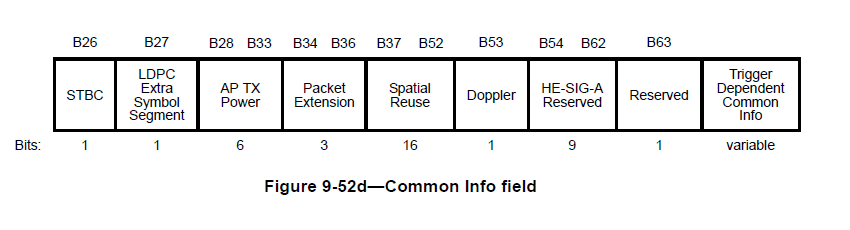 Change B63 Reserved of Common Info field to POLL-CTS
When POLL-CTS == 1, recipient transmits LCTS SIFS after transmission of elicited HE TB PPDU
Slide 16
Matthew Fischer (Broadcom)
January 2018
POLL-CTS Subfield Location (2)
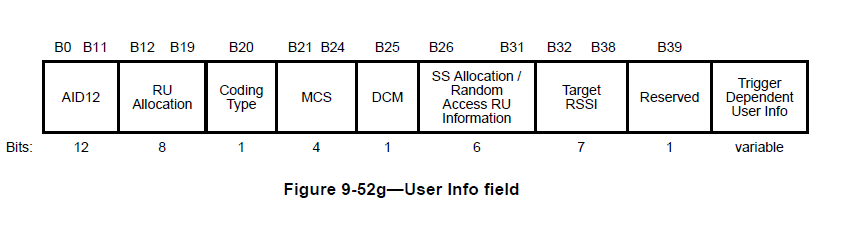 Change B39 Reserved of User Info field to POLL-CTS
When POLL-CTS == 1, recipient transmits LCTS SIFS after transmission of elicited HE TB PPDU
Slide 17
Matthew Fischer (Broadcom)
January 2018
MU-RTS Trigger
MU-RTS Trigger already elicits LCTS
POLL-CTS subfield for MU-RTS shall always be 0
Slide 18
Matthew Fischer (Broadcom)
January 2018
Straw poll #1
Do you support the addition of a new subfield POLL-CTS to be added to the Common|User Info field of the Trigger frame and the addition of AP behavior rules and non-AP STA rules to accompany the subfield which elicits a non-HT CTS that is transmitted SIFS after the HE TB PPDU elicited by the Trigger?
Y
N
A
Slide 19
Matthew Fischer (Broadcom)
January 2018
References
[1] 802.11-2016.pdf
[2] Draft P802.11ax_D2.0.pdf
[3] 11-18-0056-00-00ax-CR-CID-14328.docx
[4] 11-18-0030-00-00ax-ER-DL-protection-sequence.pptx
Slide 20
Matthew Fischer (Broadcom)